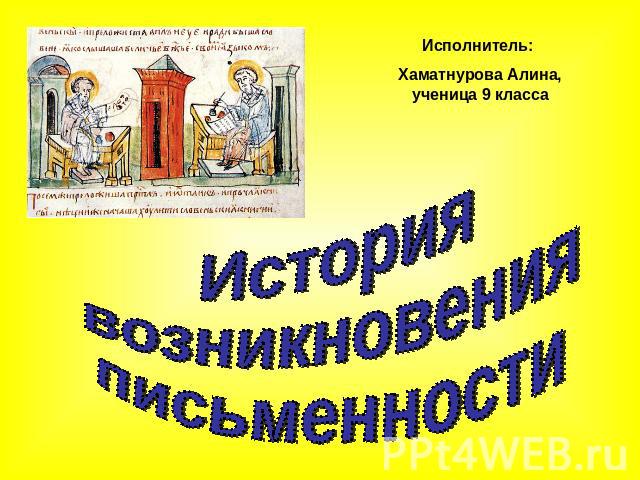 Исполнитель:
Рукавицын Даниил
 6 «б» класс
ВОЗНИКНОВЕНИЕ ПИСЬМЕННОСТИ
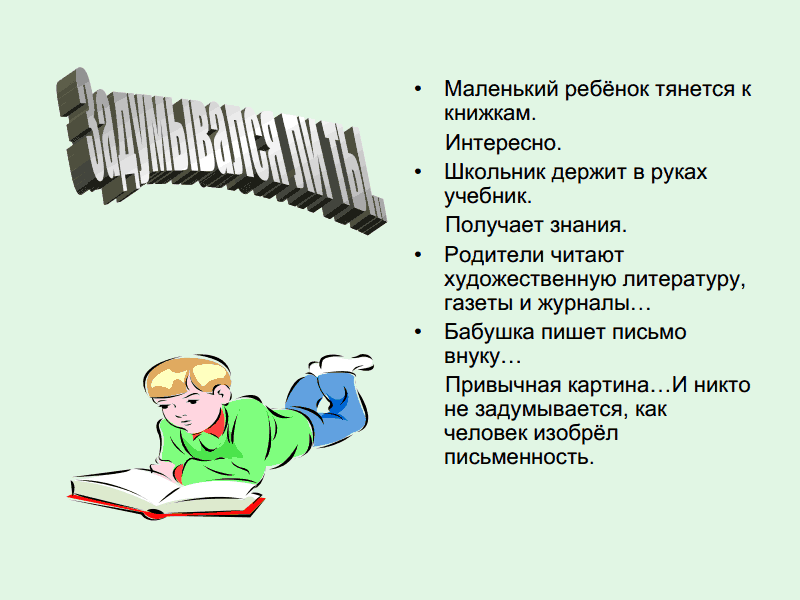 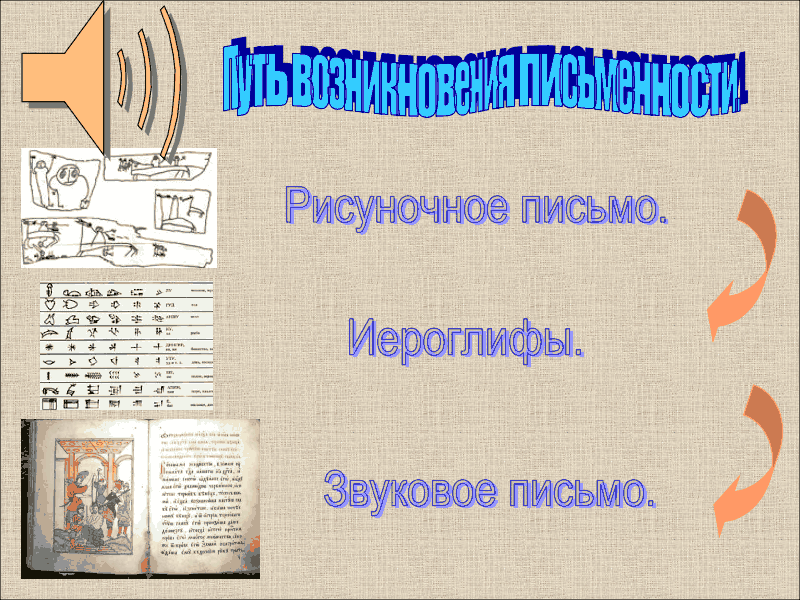 РИСУНОЧНОЕ ПИСЬМО
Было это давным-давно, в те далекие времена люди жили в пещерах, для этого они выселяли медведей из их медвежьих углов. На стенах своего жилища люди увидели какие-то таинственные знаки. Это были царапины, которые сделали медведи, когда точили когти о стену. Царапины навели древних людей на очень интересную мысль: значит на ровной поверхности можно нацарапать  какое-то изображение.

Первая письменность, которая возникла на земле- шумерская. Произошло это  примерно 5 тысяч лет назад.
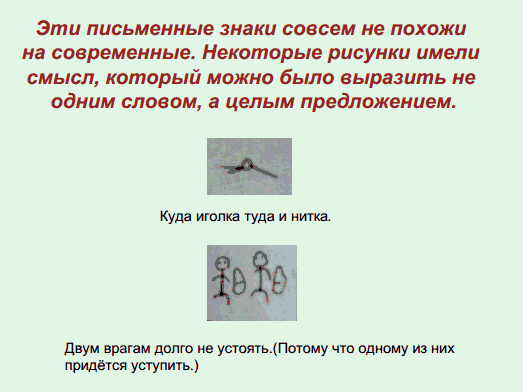 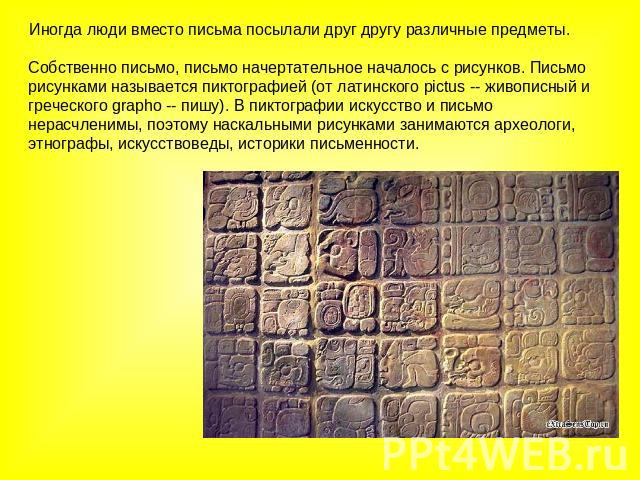 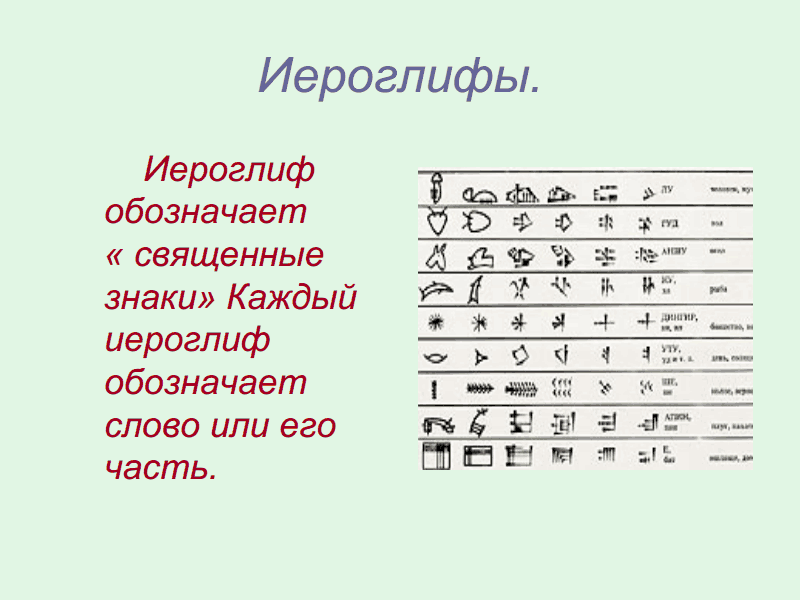 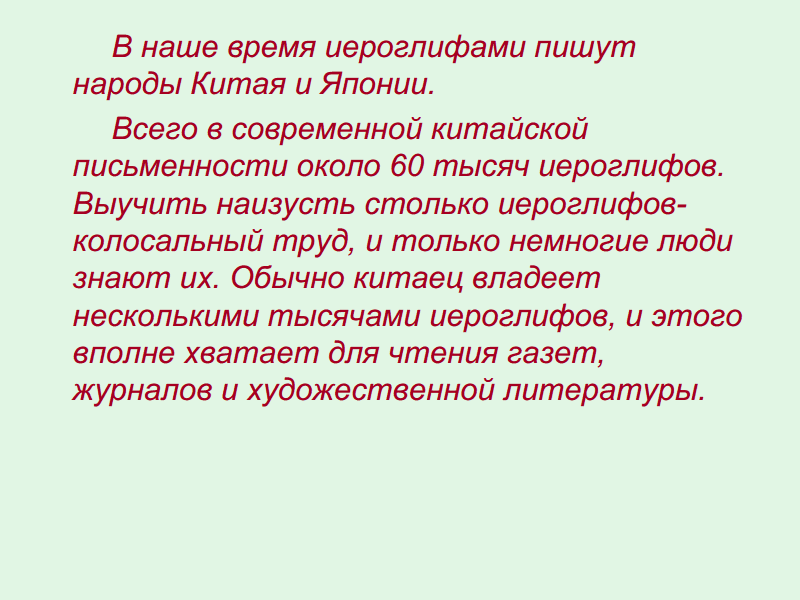 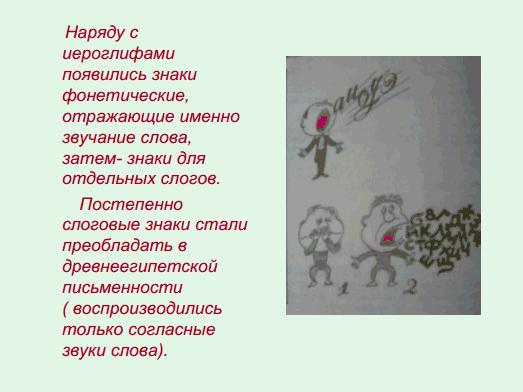 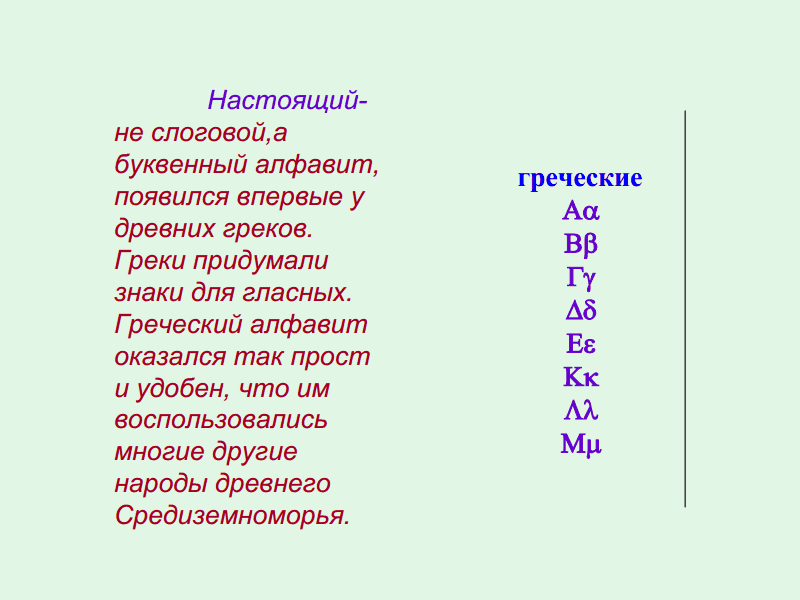 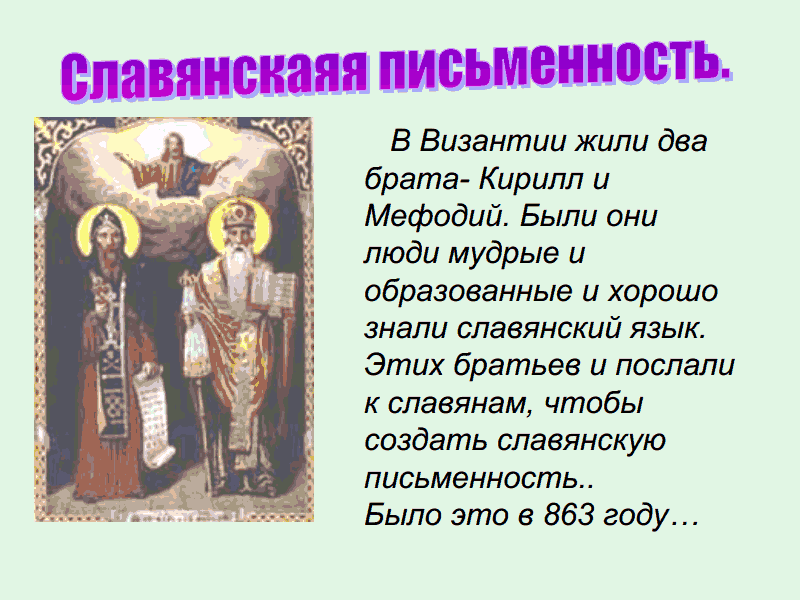 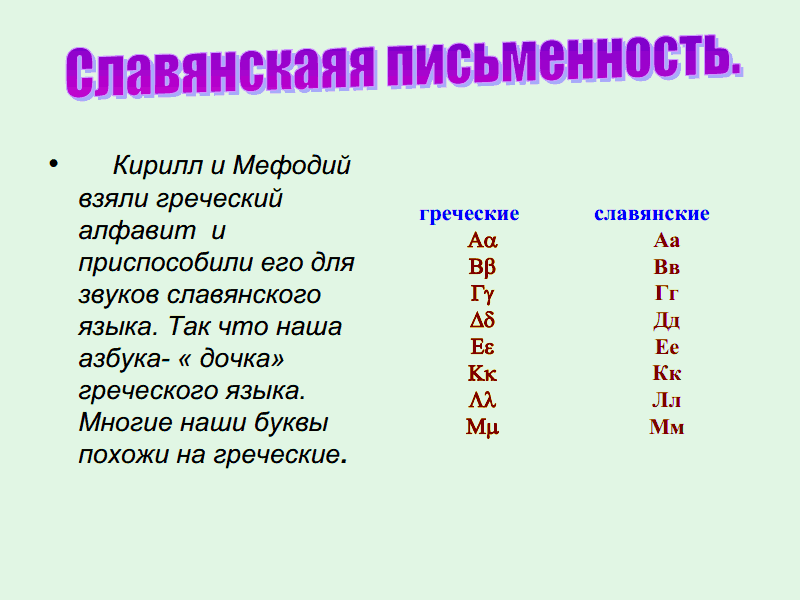 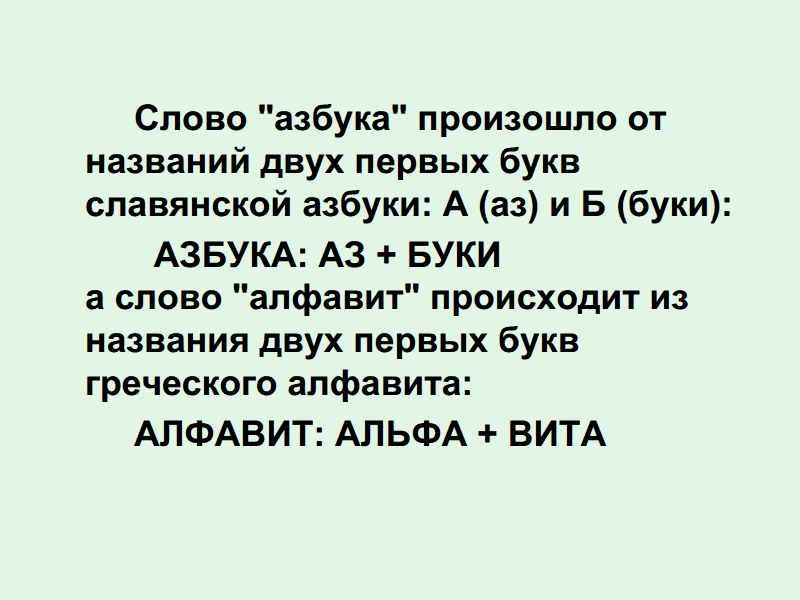 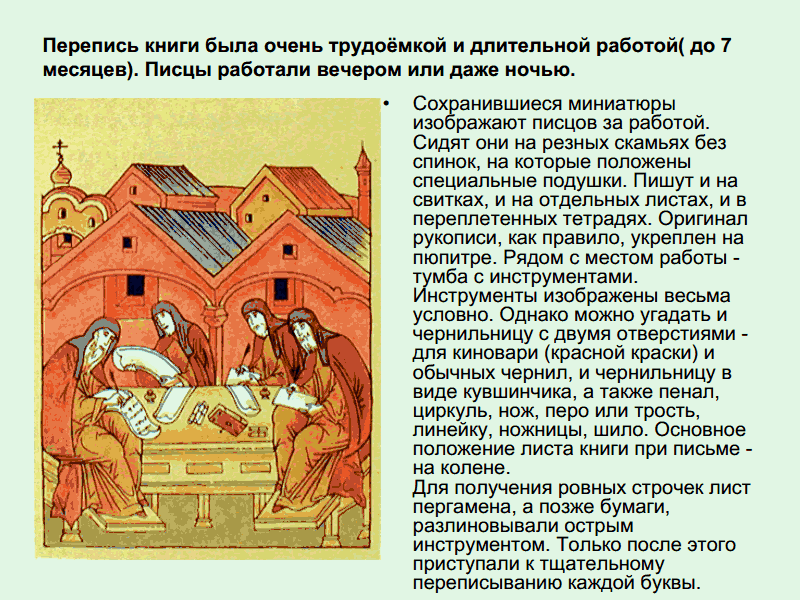 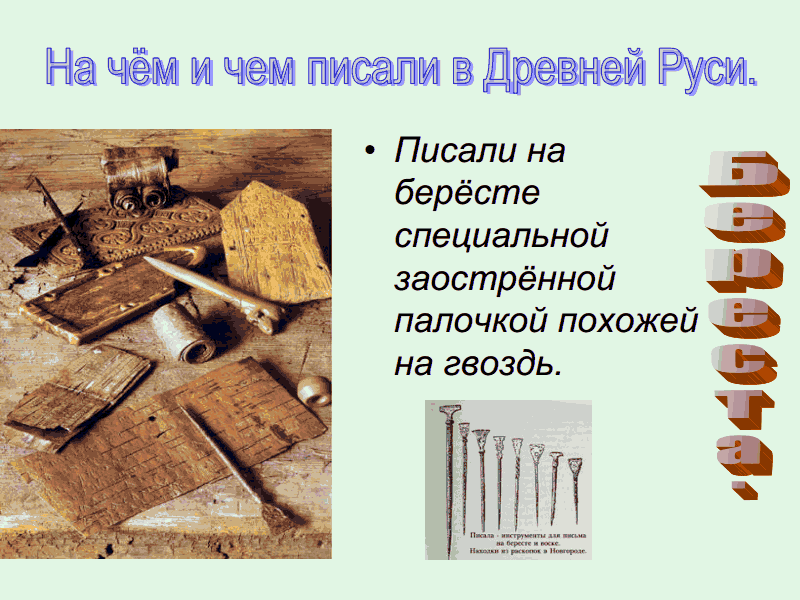 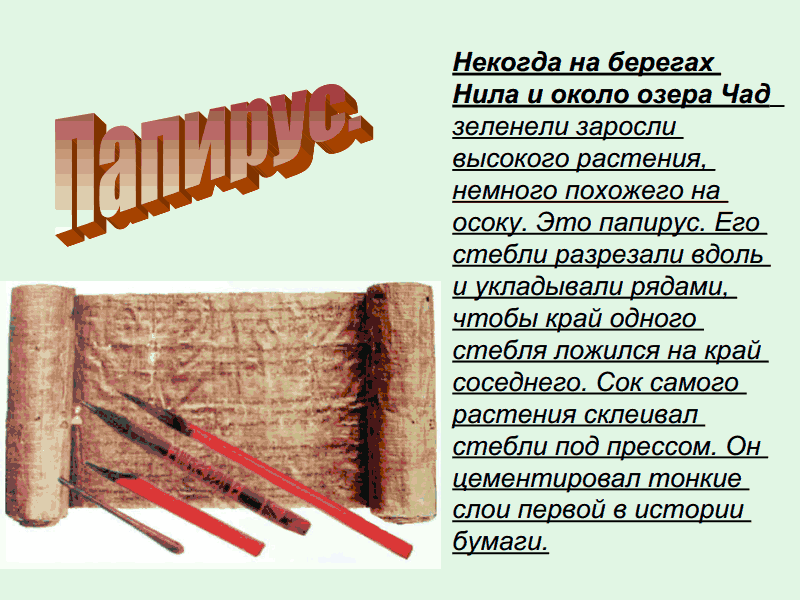 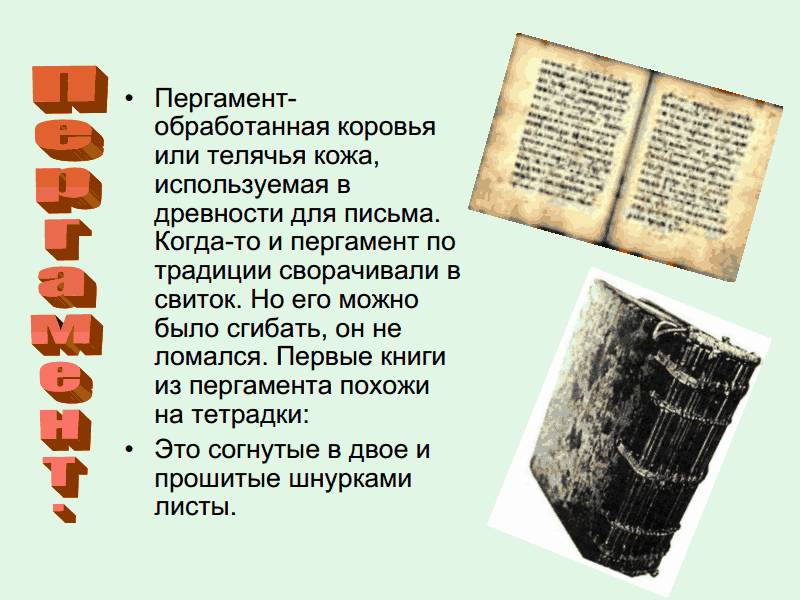 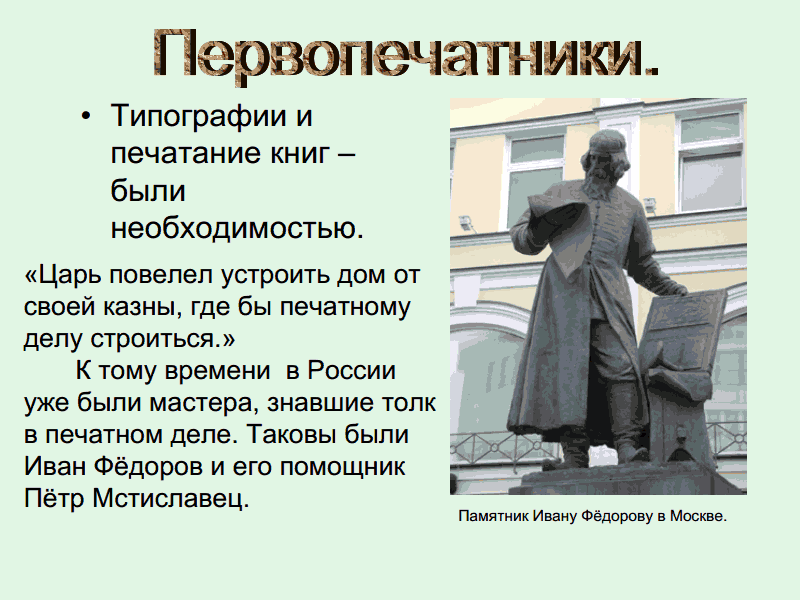 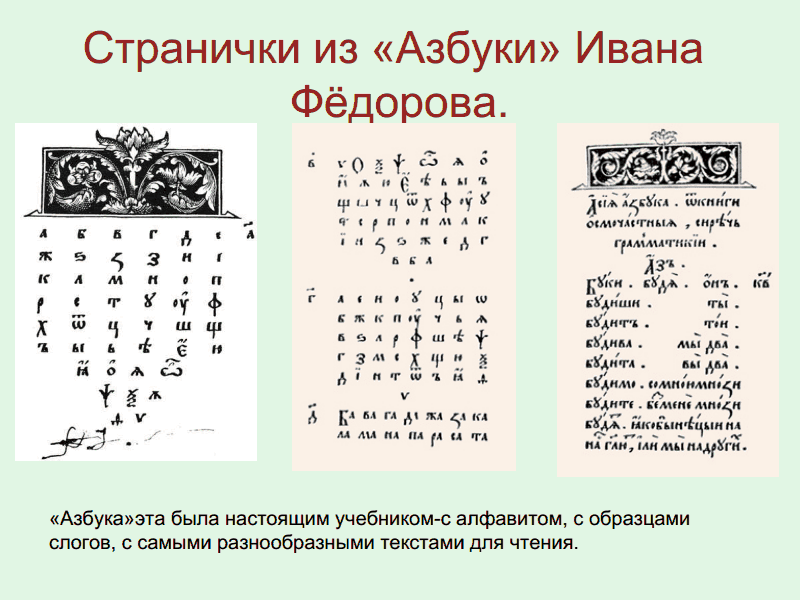 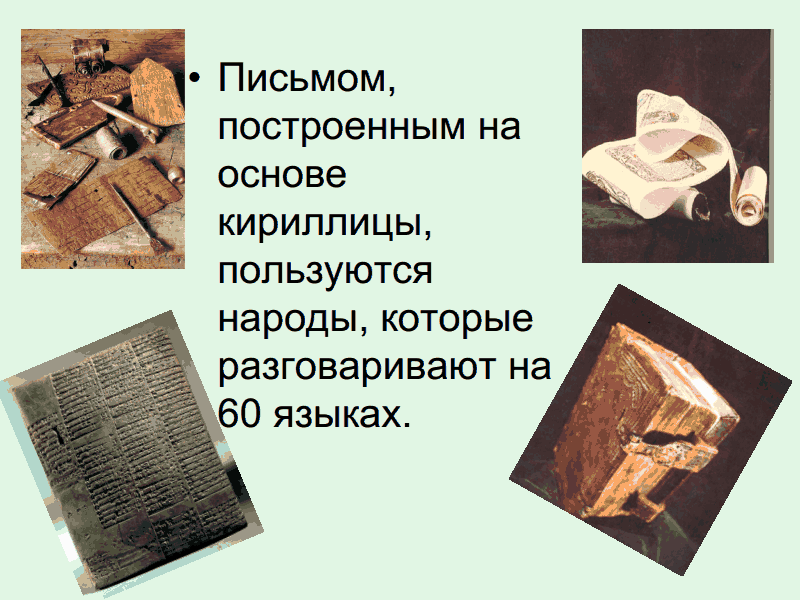 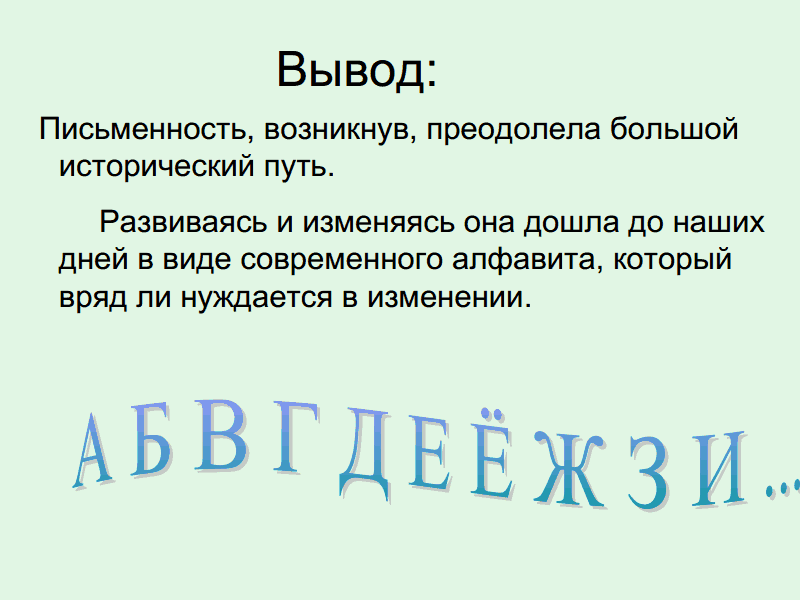